Gender Identity
Rebecca Nash
	and
  Ashley Towne
Meet Coy Mathis
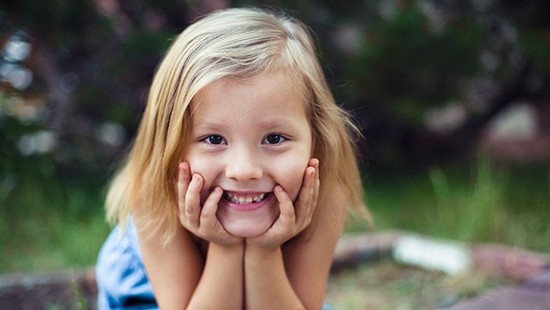 [Speaker Notes: Gender specific spaces in all grade levels – binary spectrum]
What is Gender Identity?
According to Human Rights Campaign (HRC.org), gender identity is defined as, a person's innate, deeply felt psychological identification as male or female, which may or may not correspond to the person's body or designated sex at birth (meaning what sex was originally listed on a person's birth certificate).
[Speaker Notes: Teachers and administrators have a lack of understanding about gender identity]
Gender Identity across the gradesPreschool
Children express gender behavior as early as 2 or 3

“Even in these early years, children have already begun to learn from both adults and peers the “gender” of certain toys or clothes, and to police others accordingly.”   

Teachers are generally the first adult outside of the home that this topic is raised about a specific child
[Speaker Notes: It is important for pre-school teachers and leaders to have a firm understanding of gender development, knowledge of the stages of parental understanding, and examples of other children and families with whom they have worked. The degree to which the pre-school can help families understand gender as a spectrum, and present positive pathways regardless of the child’s ultimate gender identity, will have a significant impact on the health and well being of the family and the child.]
Gender Identity across the gradesElementary
Gender non-conforming behavior in preadolescents is particularly visible

“The lack of support and understanding from teachers, parents, and other adults exacerbates the already difficult environment created by their peers.”

Understanding how to appropriately support gender identity and expression in the elementary classroom is crucial.
Gender Identity across the gradesMiddle School
Very high risk for suicide 

Terrified of being “found out”

It is critical for middle school staff to recognize a child at risk

Students can go through a gender identity crisis at any age
Gender Identity across the gradesHigh School
Solidifying adult gender identity

Actively begin seeking out and identifying allies and peer support

Self-reflection is crucial 

“A primary purpose of the high school curriculum is to systematically develop the notions of advocacy and activism”
[Speaker Notes: Along with developing a baseline understanding of the complexity of gender examined in earlier grades, students in high school are also encouraged to explore them in the context of their own school. In so doing, they become acutely aware of how these concepts are playing out around them. This self-reflection as members of the school community is crucial, because it then places the students as central actors in the process of interrupting the negative patterns pertaining to gender that they perceive in their midst.]
What Can Teachers Do
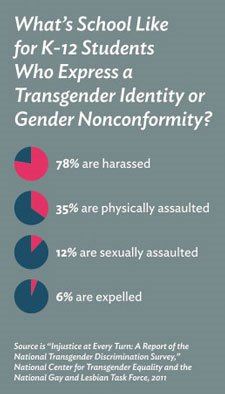 “Teachers can make a big difference in the lives of kids by doing really simple things” - Joel Baum
[Speaker Notes: Joel Baum, director of education and training at Gender Spectrum, a national organization that helps schools create gender-inclusive spaces for all kids.]
What Can Teachers Do
Ask yourself these questions

What is my gender story? Have I ever experienced limitations because of gender norms? Do I have any gender biases? (Addressing your own issues first can help clear the way for authentic relationships with your students.) 

Does my district or school’s anti-bullying policy expressly protect students from harassment based on gender identity? (Most don’t. The ones that do have the best results.)
What Can Teachers Do
Be aware of gender bias in the classroom
Sandra Bem 

Mix up gender roles in the classroom 

Provide support or make sure someone who can provide support is available
References
http://www.hrc.org/resources/entry/sexual-orientation-and-gender-identity-terminology-and-definitions

http://www.tolerance.org/gender-spectrum

https://www.genderspectrum.org/education/gender-schools